Bate-papo com a equipe do CEP-FORP/USP
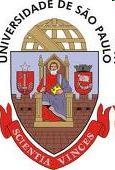 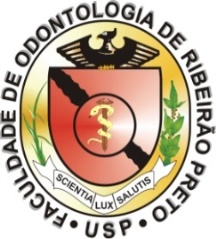 Navegando pela Plataforma Brasil – Parte I
Profa. Ana Carolina Fragoso Motta
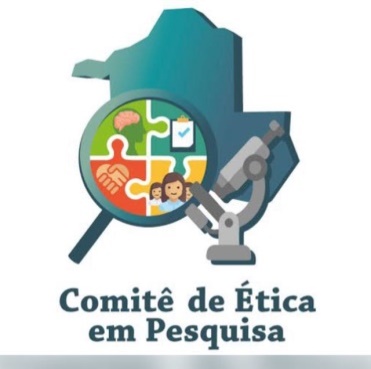 FORP/USP
27 de maio de 2024
Programa
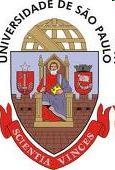 Acesso às normas e formulários do CEP – FORP/USP 
Cadastro do pesquisador
2.1 CNPJ da instituição principal – FORP/USP
3. Navegando pela Plataforma Brasil
3.1 Informações preliminares
3.2 Área do estudo
3.3 Desenho do estudo/Apoio financeiro
4. Considerações finais
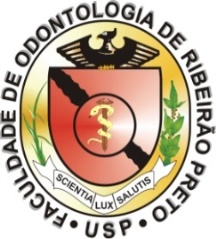 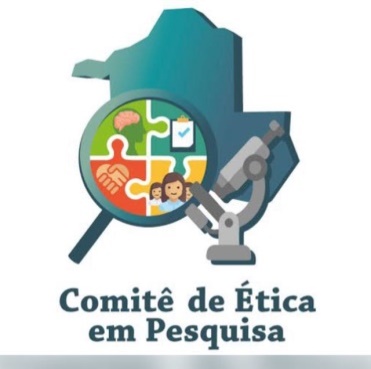 FORP/USP
Bate-papo com a equipe do CEP-FORP/USP
Página (site) da FORP-USP
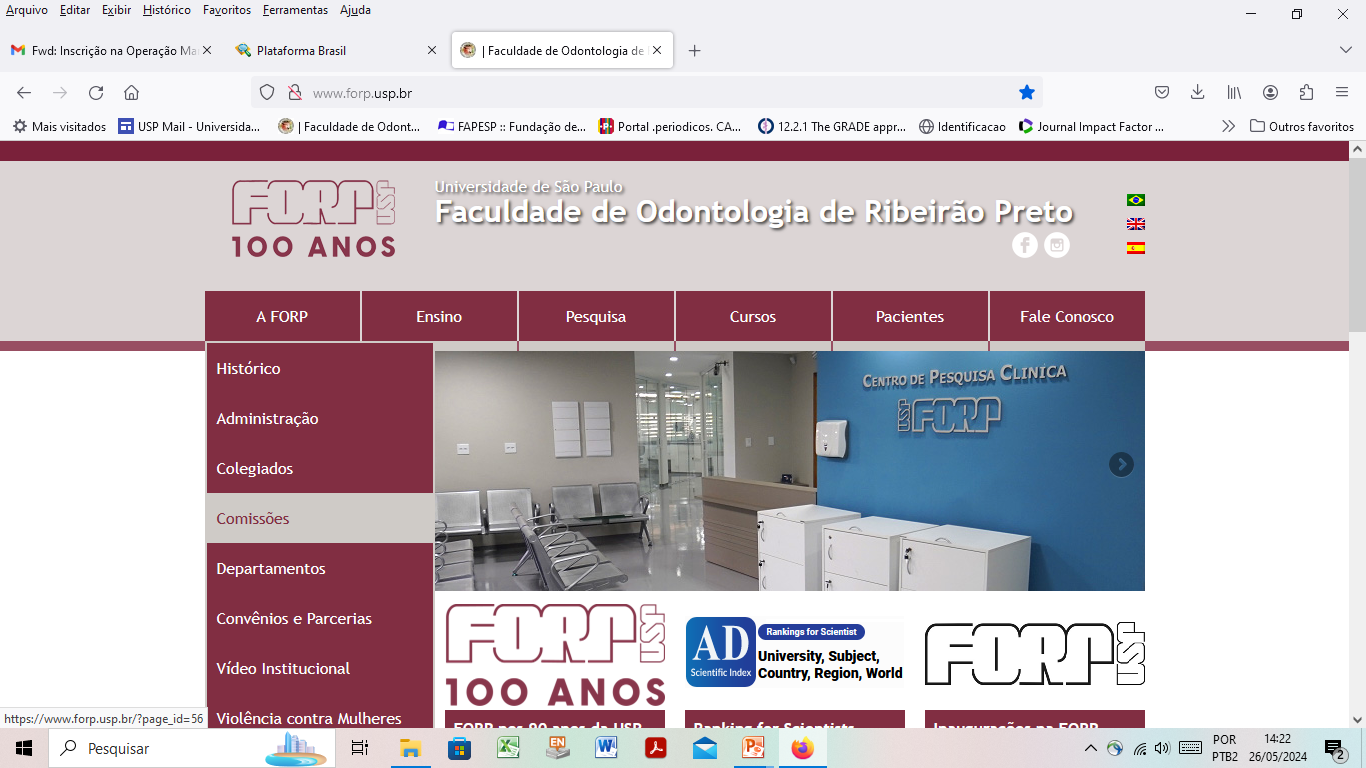 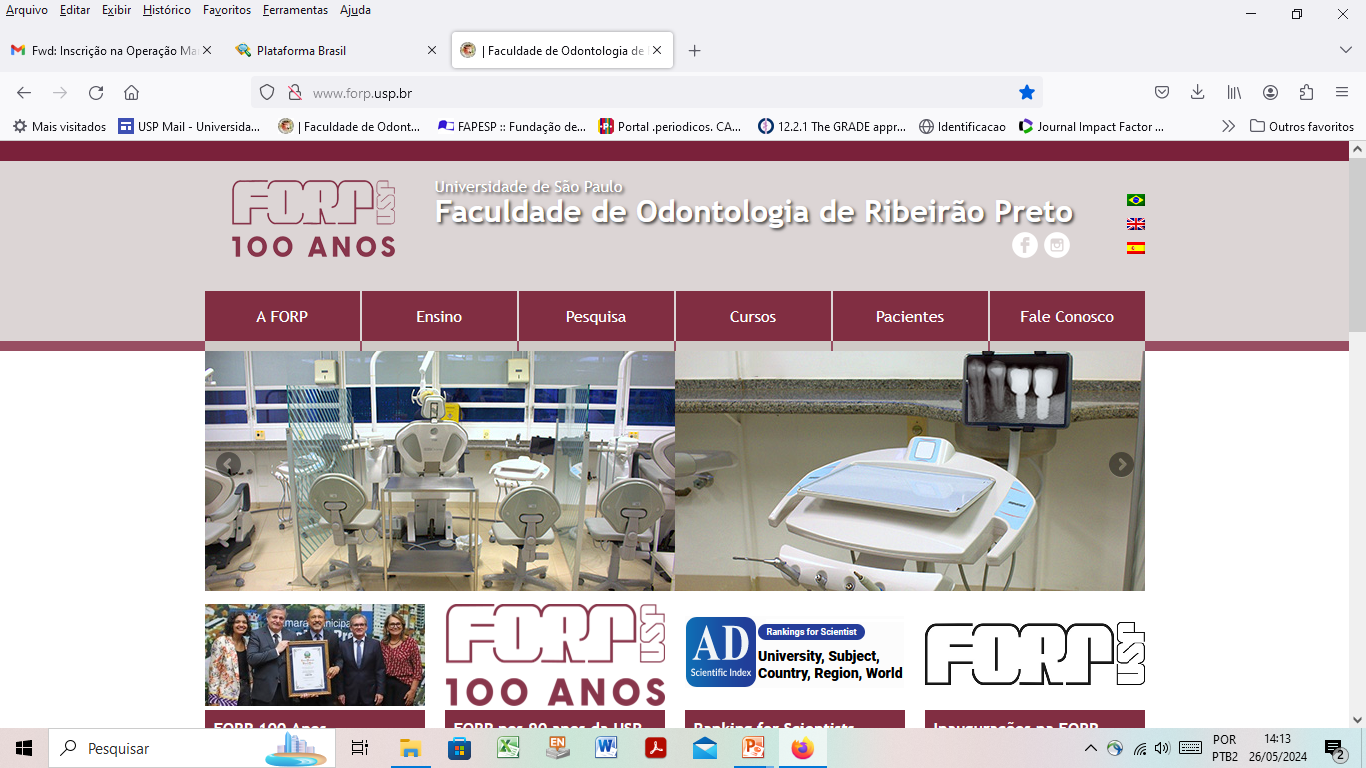 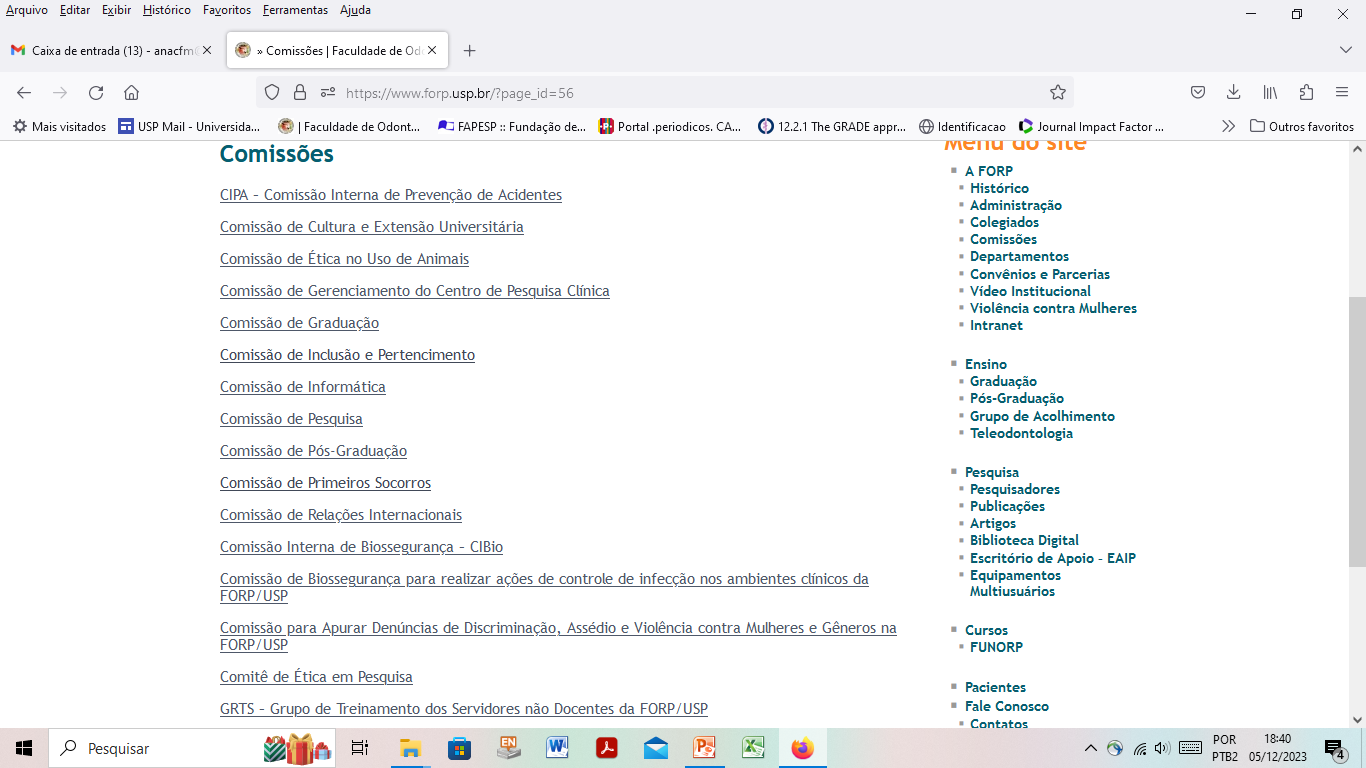 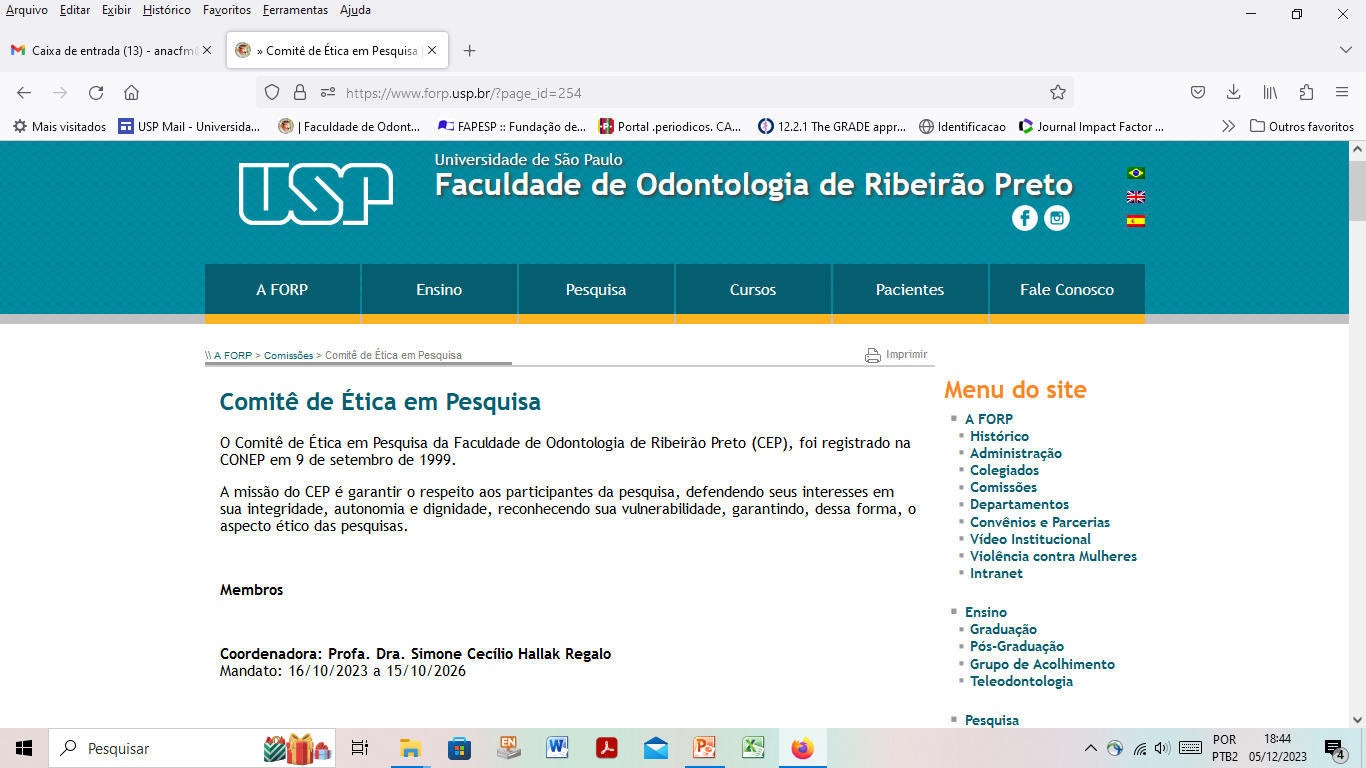 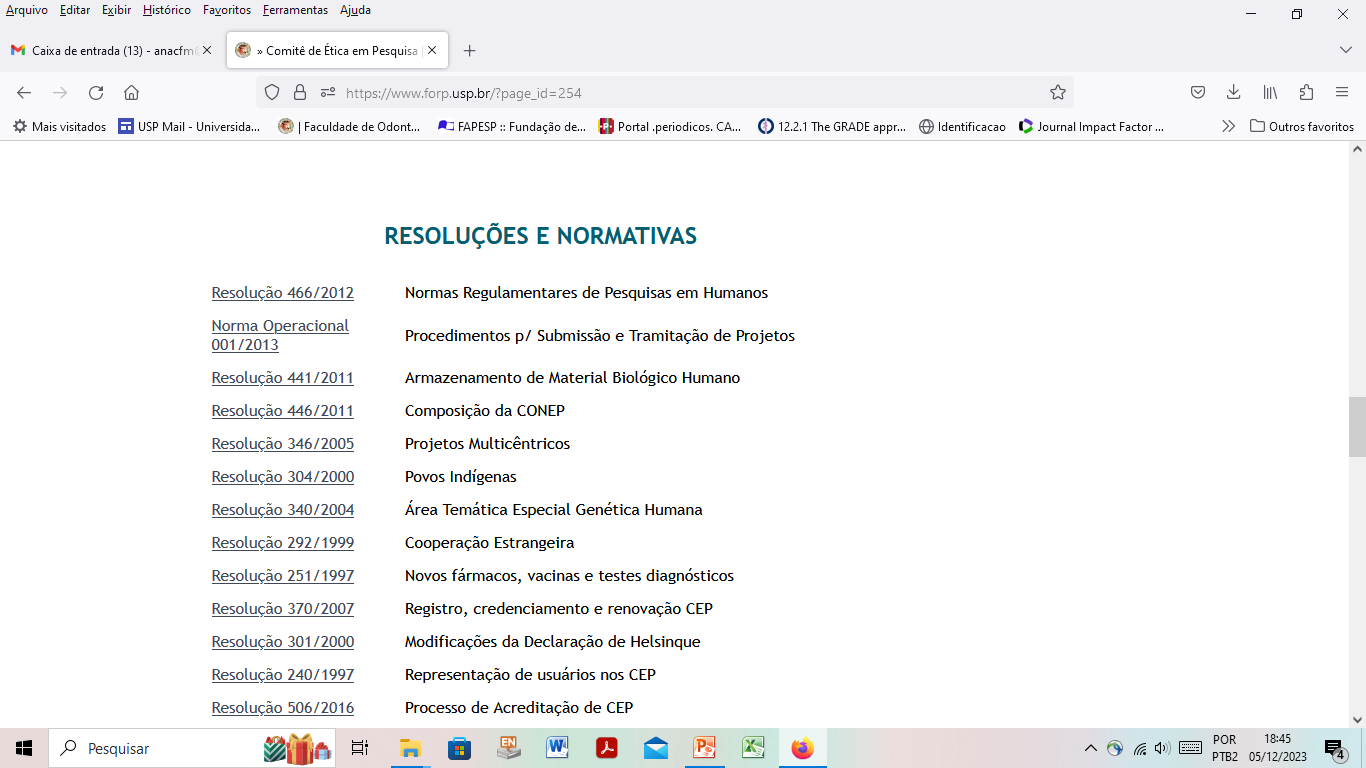 Bate-papo com a equipe do CEP-FORP/USP
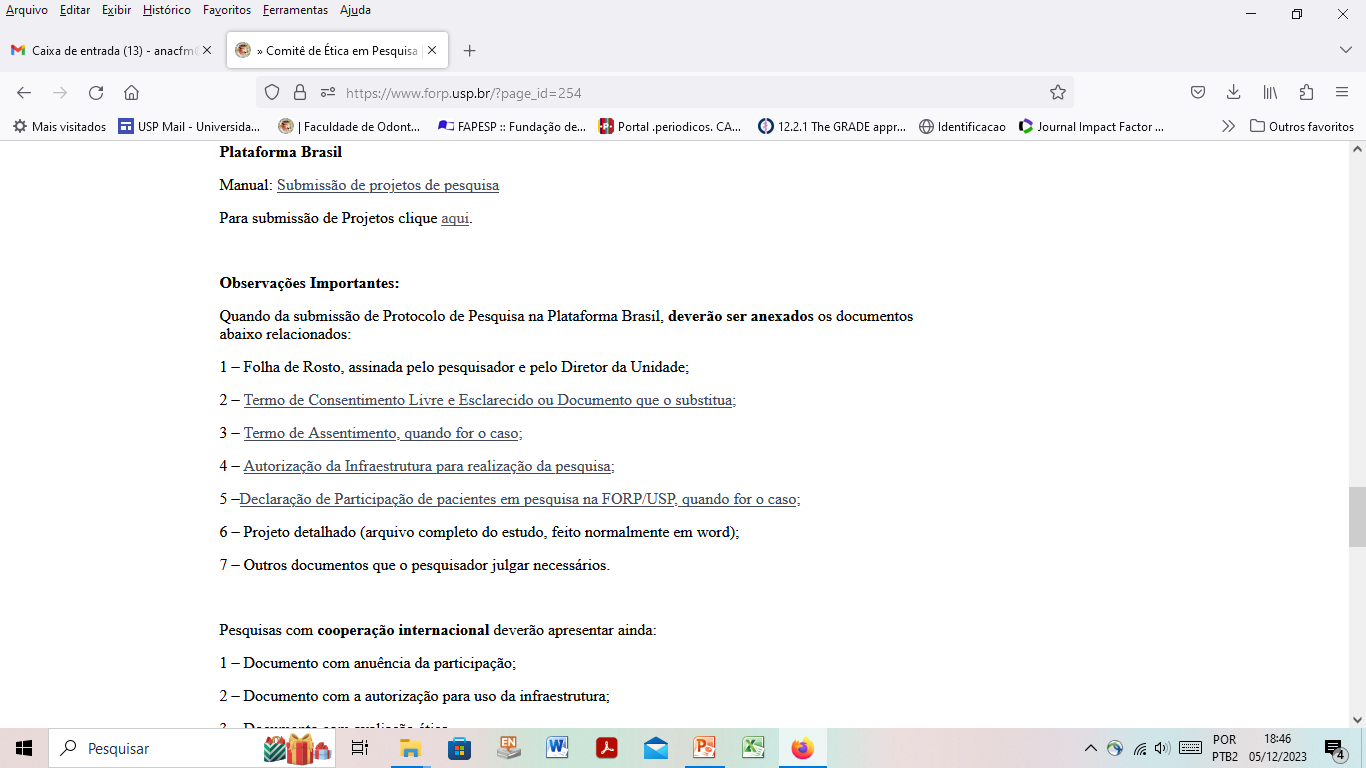 Link para a Plataforma Brasil
Programa
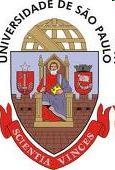 Acesso às normas e formulários do CEP – FORP/USP 
Cadastro do pesquisador
2.1 CNPJ da instituição principal – FORP/USP
3. Navegando pela Plataforma Brasil
3.1 Informações preliminares
3.2 Área do estudo
3.3 Desenho do estudo/Apoio financeiro
4. Considerações finais
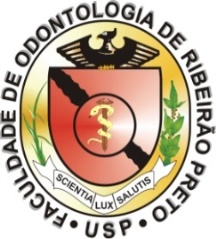 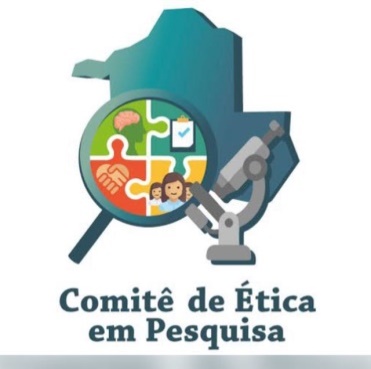 FORP/USP
Bate-papo com a equipe do CEP-FORP/USP
Cadastro do pesquisador
Projetos desenvolvidos na FORP e/ou com pesquisador responsável da FORP devem indicar a FORP como instituição proponente (Carta Circular no 183/2017/CONEP/CNS/MS).
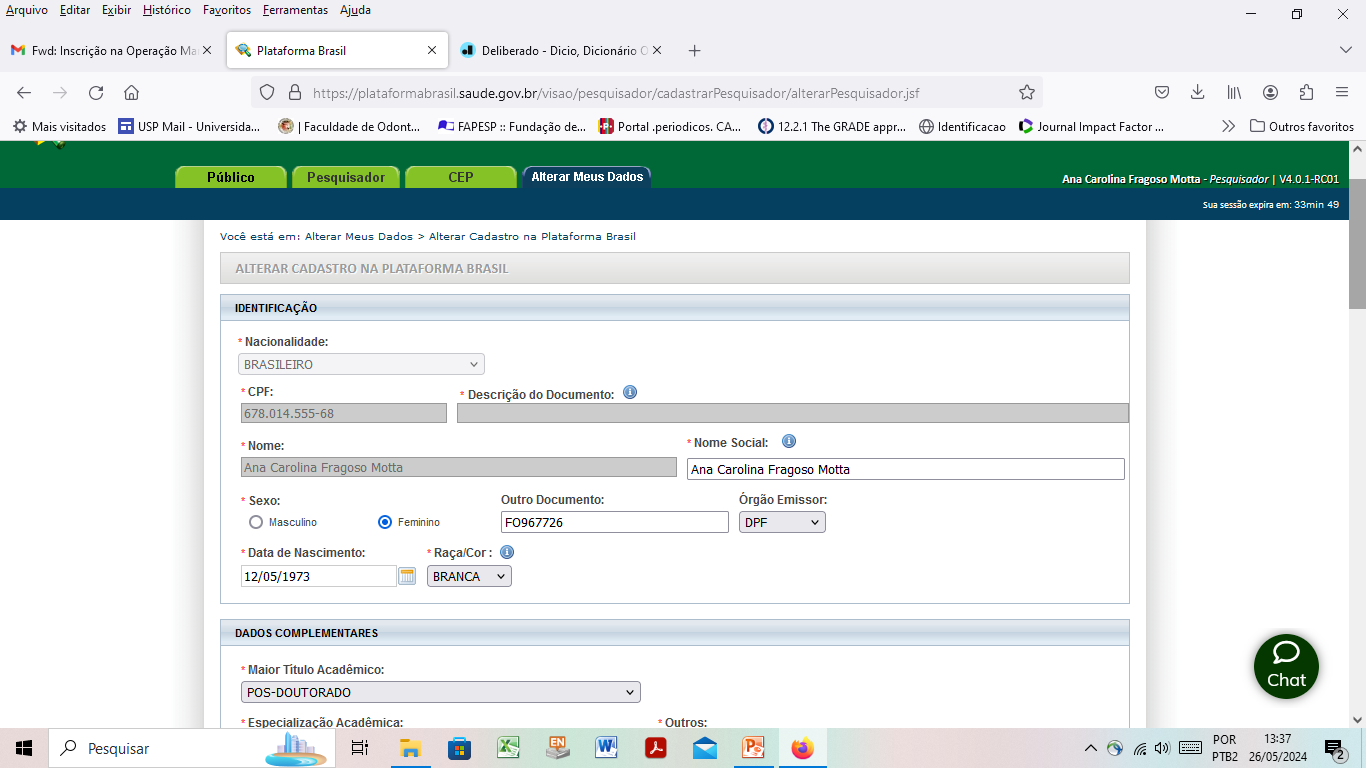 Bate-papo com a equipe do CEP-FORP/USP
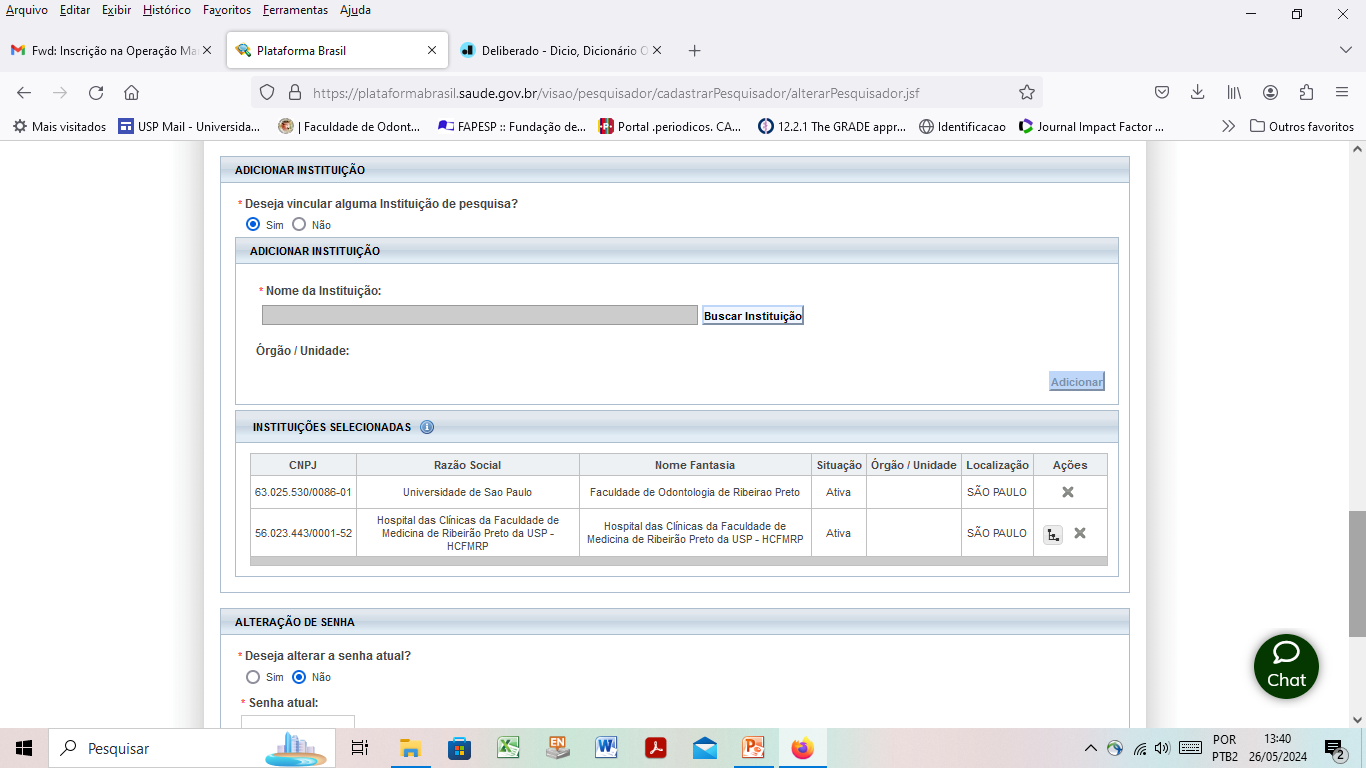 CNPJ da FORP – USP: 63.025.530/0086-01
Programa
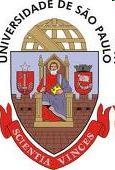 Acesso às normas e formulários do CEP – FORP/USP 
Cadastro do pesquisador
2.1 CNPJ da instituição principal – FORP/USP
3. Navegando pela Plataforma Brasil
3.1 Informações preliminares
3.2 Área do estudo
3.3 Desenho do estudo/Apoio financeiro
4. Considerações finais
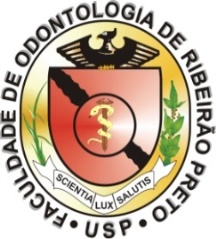 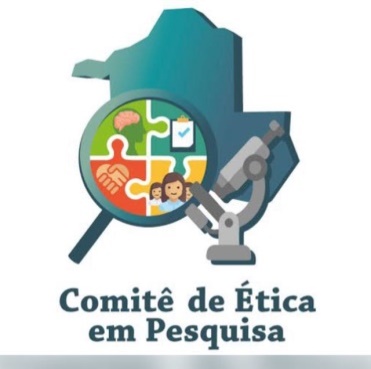 FORP/USP
Bate-papo com a equipe do CEP-FORP/USP
Navegando pela Plataforma Brasil
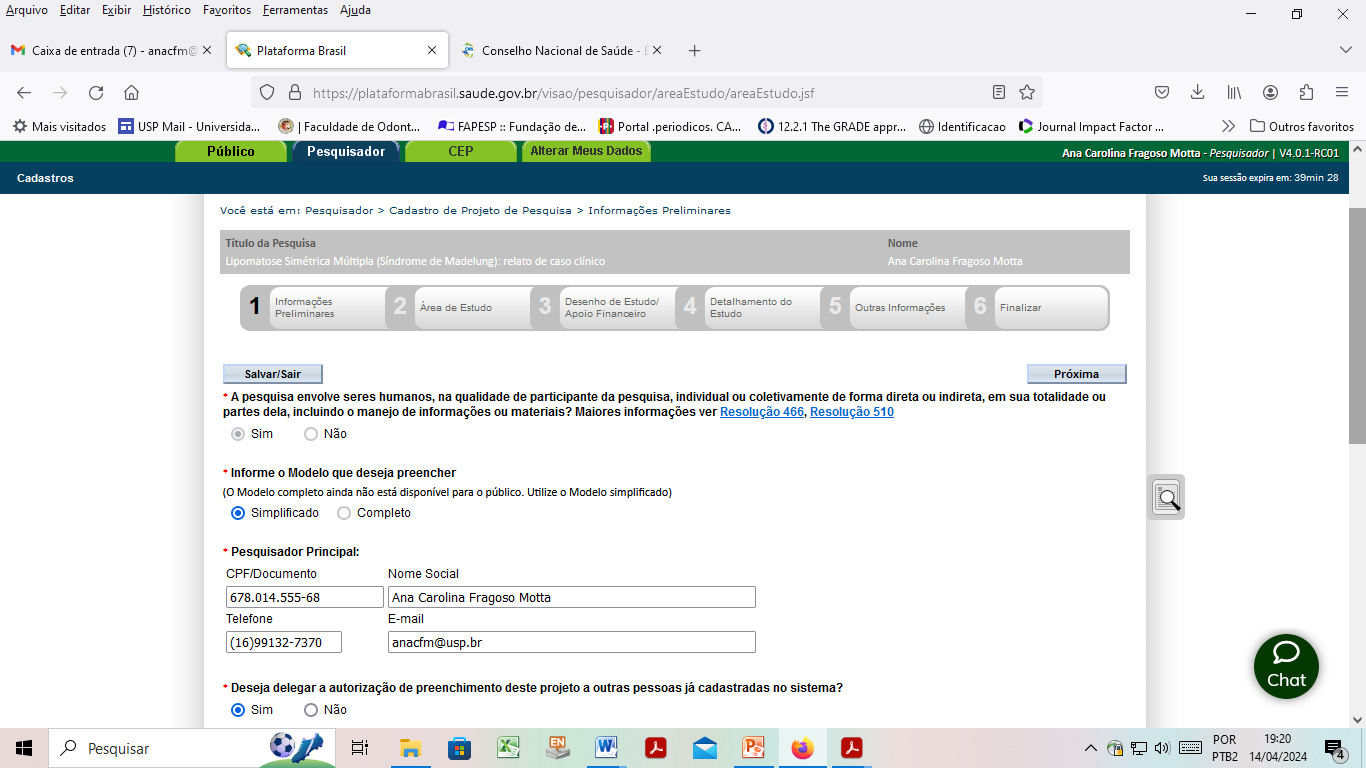 Recomenda-se que o líder do grupo seja o pesquisador principal na PB, e que ele (ela) delegue a autorização de preenchimento a pesquisadores assistentes do seu grupo.
Informações preliminares
Bate-papo com a equipe do CEP-FORP/USP
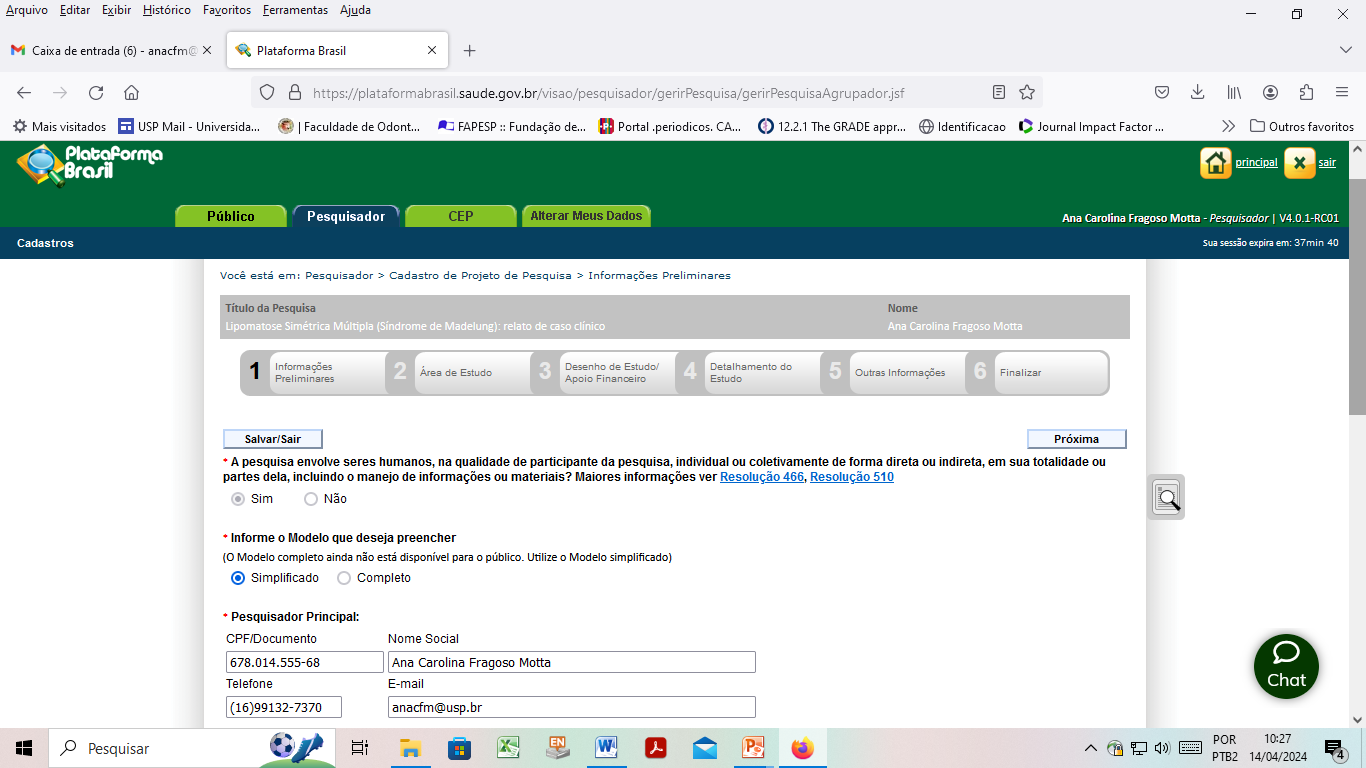 Estudo internacional: estudos coordenados por equipe do exterior ou com participação estrangeira.
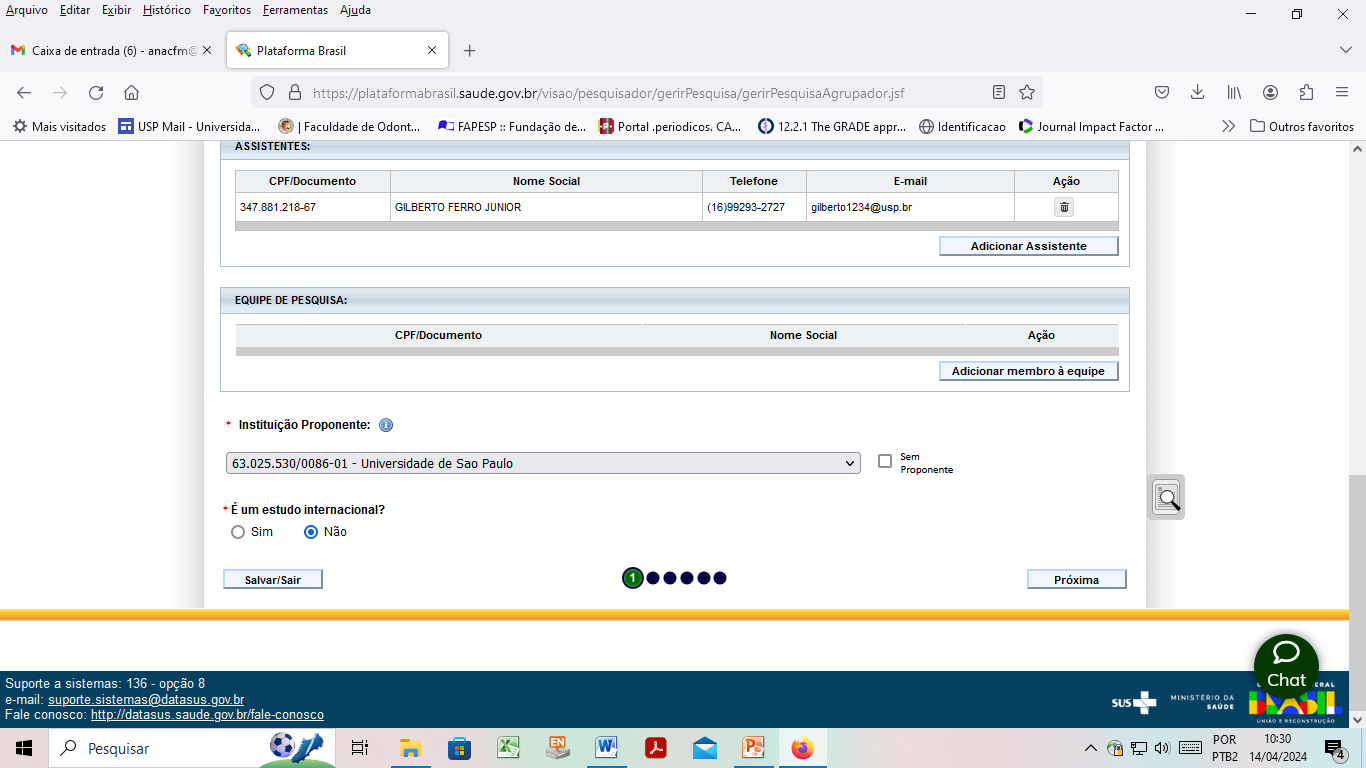 Área do estudo
Bate-papo com a equipe do CEP-FORP/USP
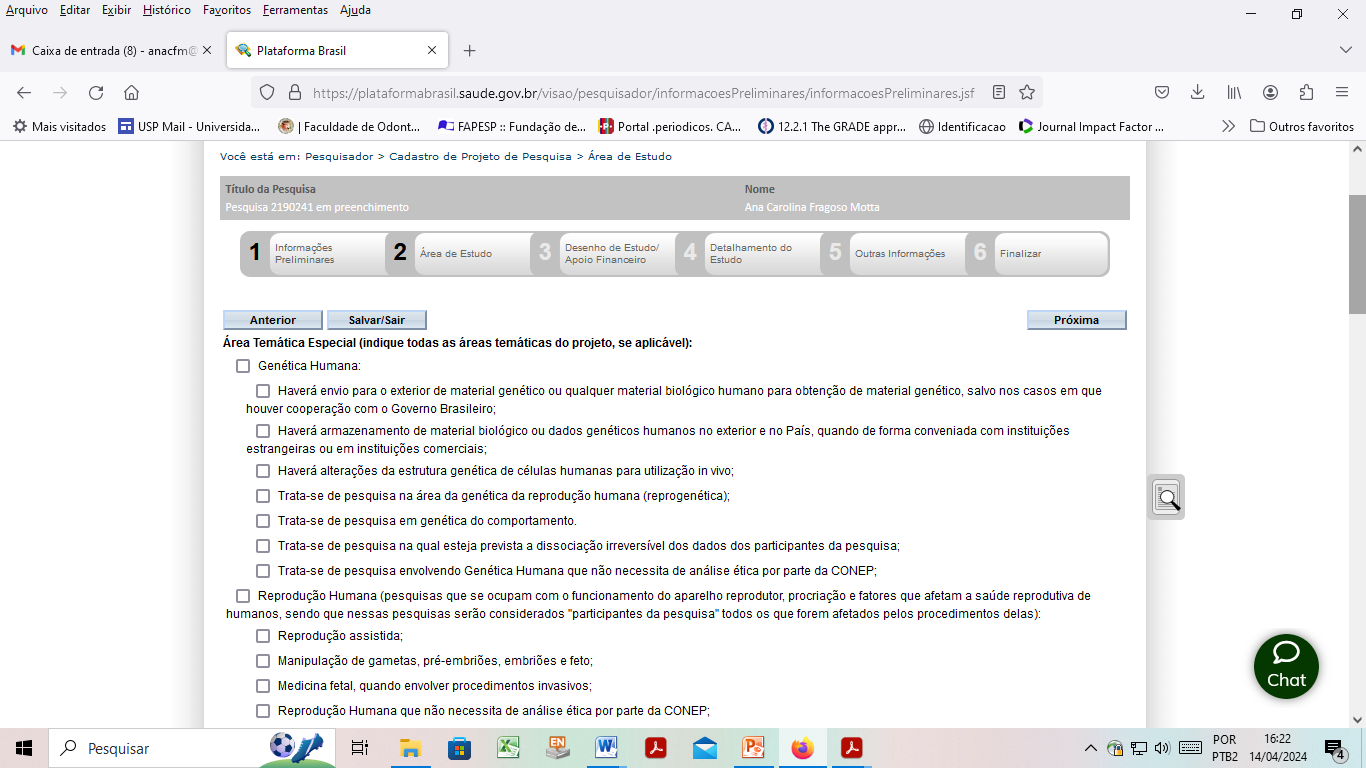 Área temática especial: exigido para projetos em áreas específicas  (Carta Circular nº. 172/2017/CONEP/CNS/MS)
Bate-papo com a equipe do CEP-FORP/USP
Áreas do conhecimento: pode preencher até 3 áreas e, no caso da área 4, requer o preenchimento do propósito do estudo de acordo com a recomendação da OMS
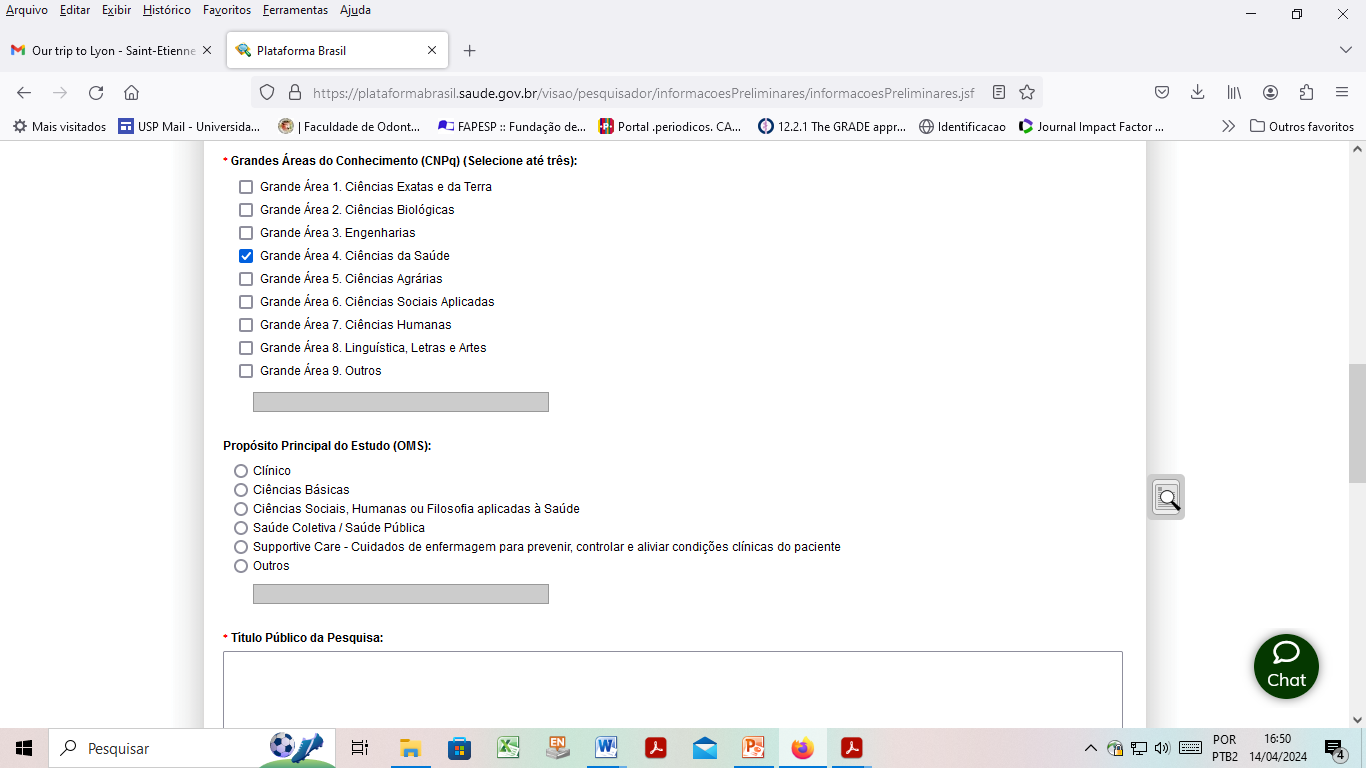 Bate-papo com a equipe do CEP-FORP/USP
Desenho do estudo/apoio financeiro
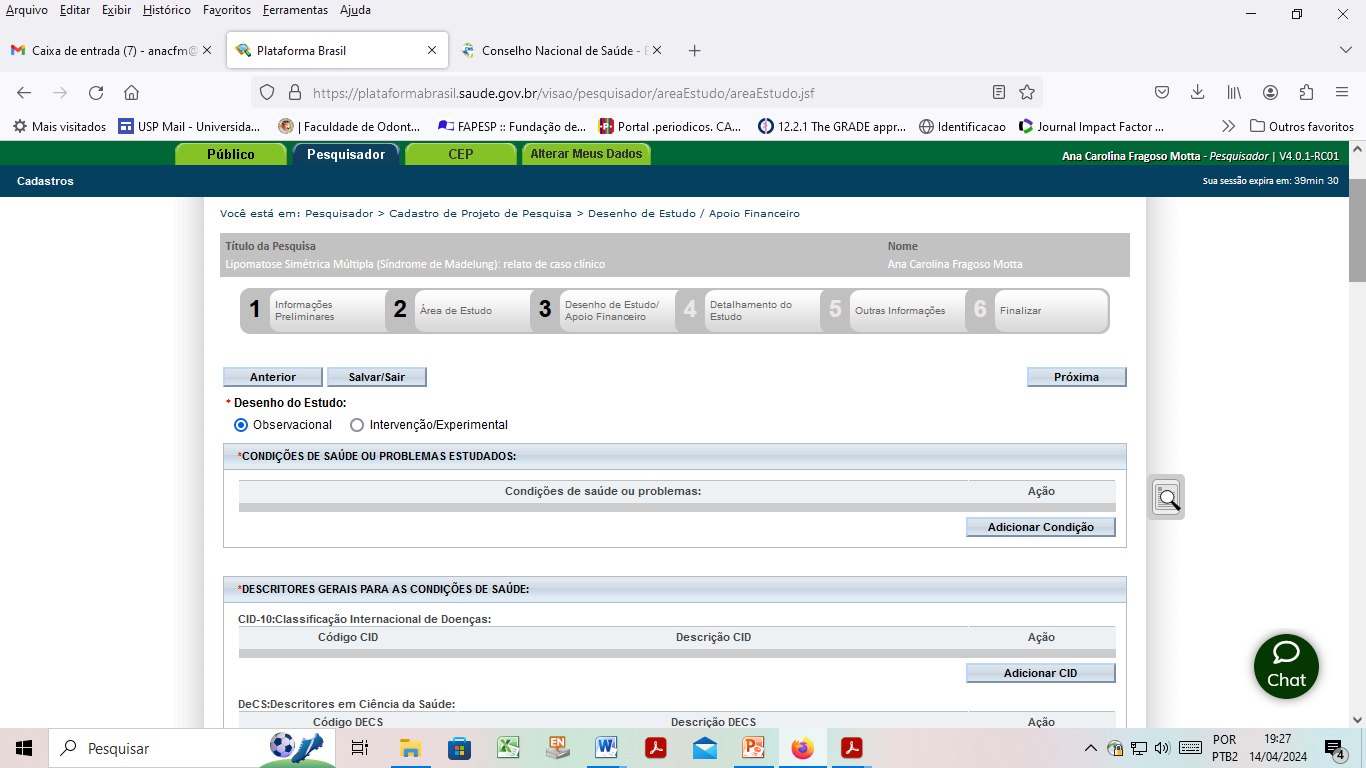 Bate-papo com a equipe do CEP-FORP/USP
Desenho do estudo/apoio financeiro
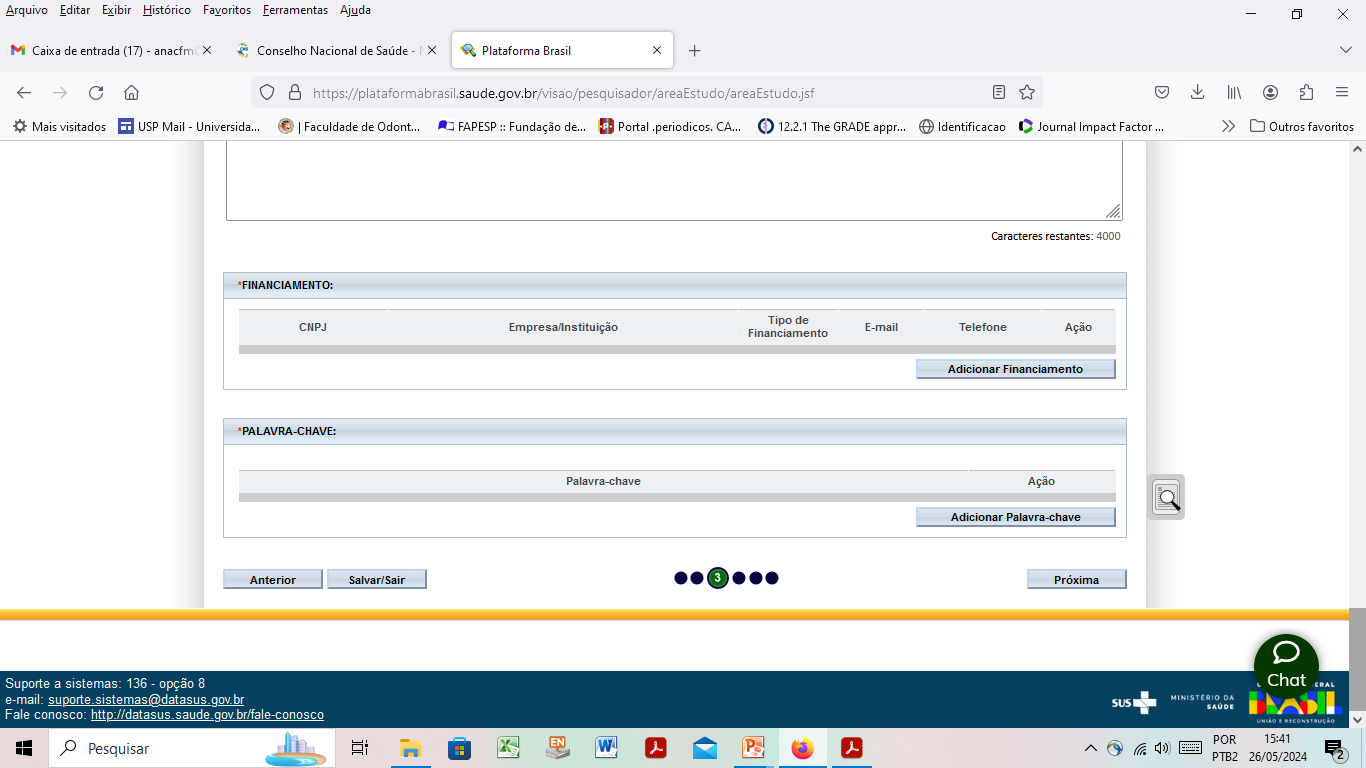 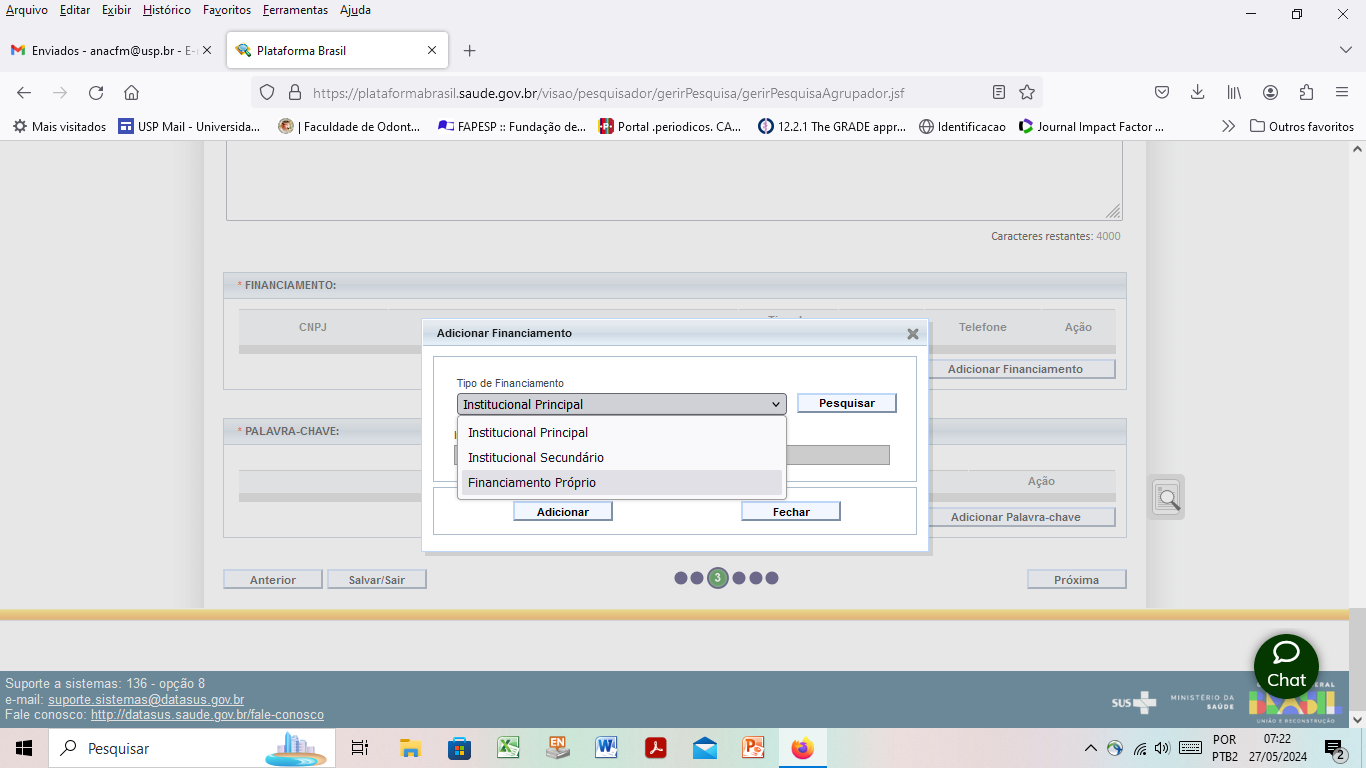 Normalmente, indicamos FINANCIAMENTO PRÓPRIO
Bate-papo com a equipe do CEP-FORP/USP
Considerações finais
Projetos desenvolvidos na FORP e/ou com pesquisador responsável da FORP devem indicar a FORP como instituição proponente. 

O pesquisador responsável deve sempre estar na equipe do projeto de pesquisa.

Atenção de indicar área temática especial, se certificar se o projeto é deste grupo  – projetos  desta área são direcionados  automaticamente para a CONEP.

Em financiamento, normalmente, indicamos financiamento próprio.
Bate-papo com a equipe do CEP-FORP/USP
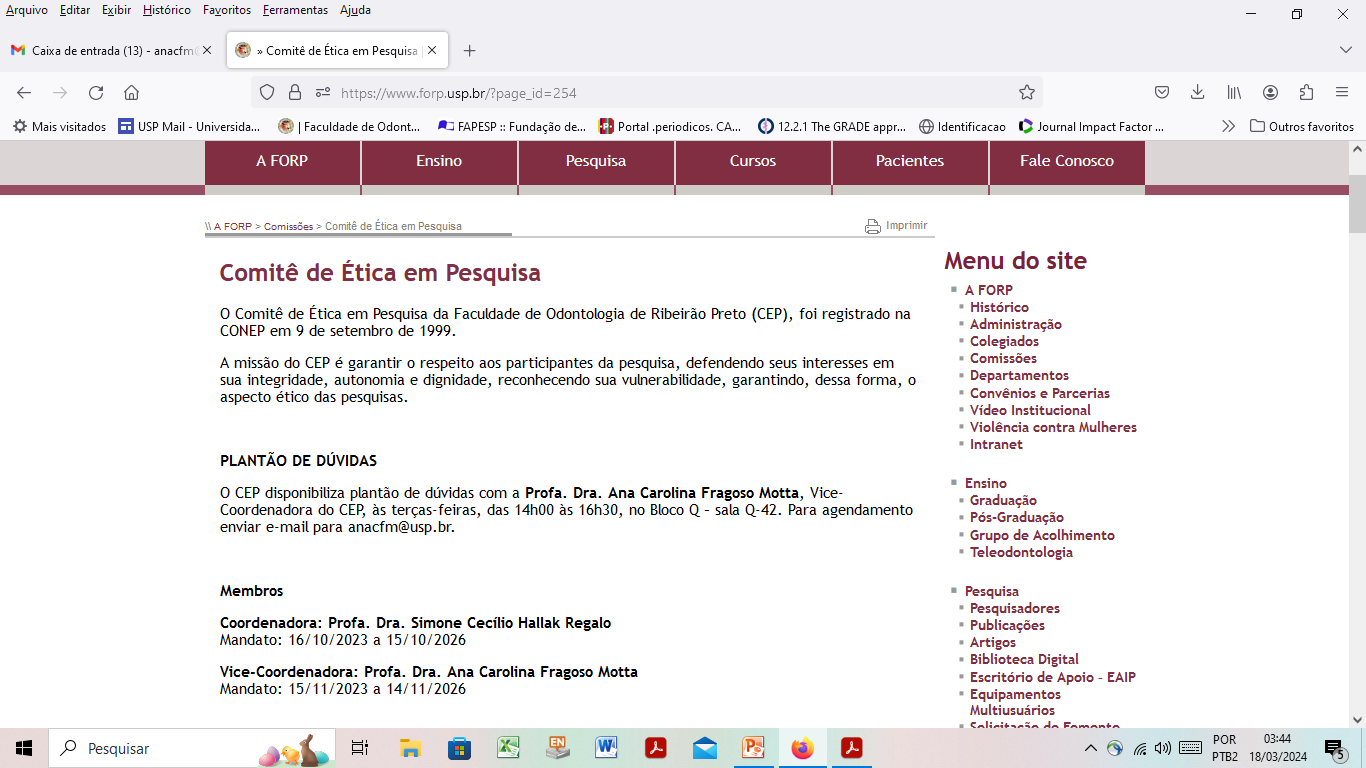 Agradecimentos
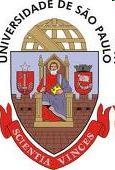 Membros
Profa. Dra. Simone Cecílio Hallak Regalo (Coordenação)
Profa. Dra. Ana Carolina F. Motta (Vice-Coordenação)
Profa. Dra. Flávia Aparecida Chaves MessoraProf. Dr. Michel Reis MessoraProf. Dr. José Tarcísio Lima FerreiraProf. Dr. Murilo Fernando Neuppmann FeresProf. Dr. Wilson Mestriner JúniorProf. Dr. Rodrigo GaloProf. Dr. Valdir Antonio MugliaProfa. Dra. Selma SiéssereProfa. Dra. Aline Evangelista de Souza Gabriel
Prof. Dr. Jardel Francisco Mazzi ChavesSr. Francisco Eduardo Magazoni
Sra. Diva Gonçalves dos Santos Palucci
Sr. Juliano Pratti Mercantil (Seção Técnica de Informática)Sra. Melissa de Oliveira Melchior (DOR)Sra. Patrícia Marchi (DOR)Sra. Viviane de Cássia Oliveira (DMDP)Sra. Ana Paula Macedo (DMDP)
Sr. Gilberto André e Silva (DMFPB)Sr. Luiz Gustavo de Sousa (DBBO)
Especial ao nosso secretário: Carlos Feitosa dos Santos
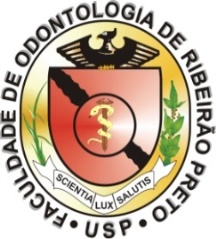 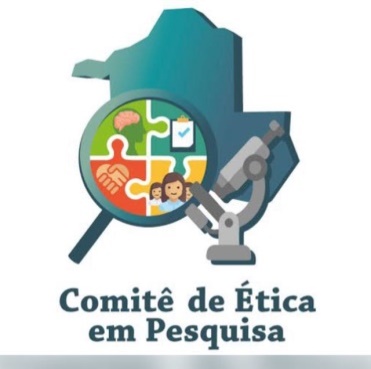 FORP/USP